CENTRO ESCOLAR ALBATROS
GRETHEL SALDIVAR HERRERA
ACTIVIDAD 4: Dibuja los tipos de trayectorias con EJEMPLOS DE LA VIDA COTIDIANA (LIBRETA)
POR EJEMPLO
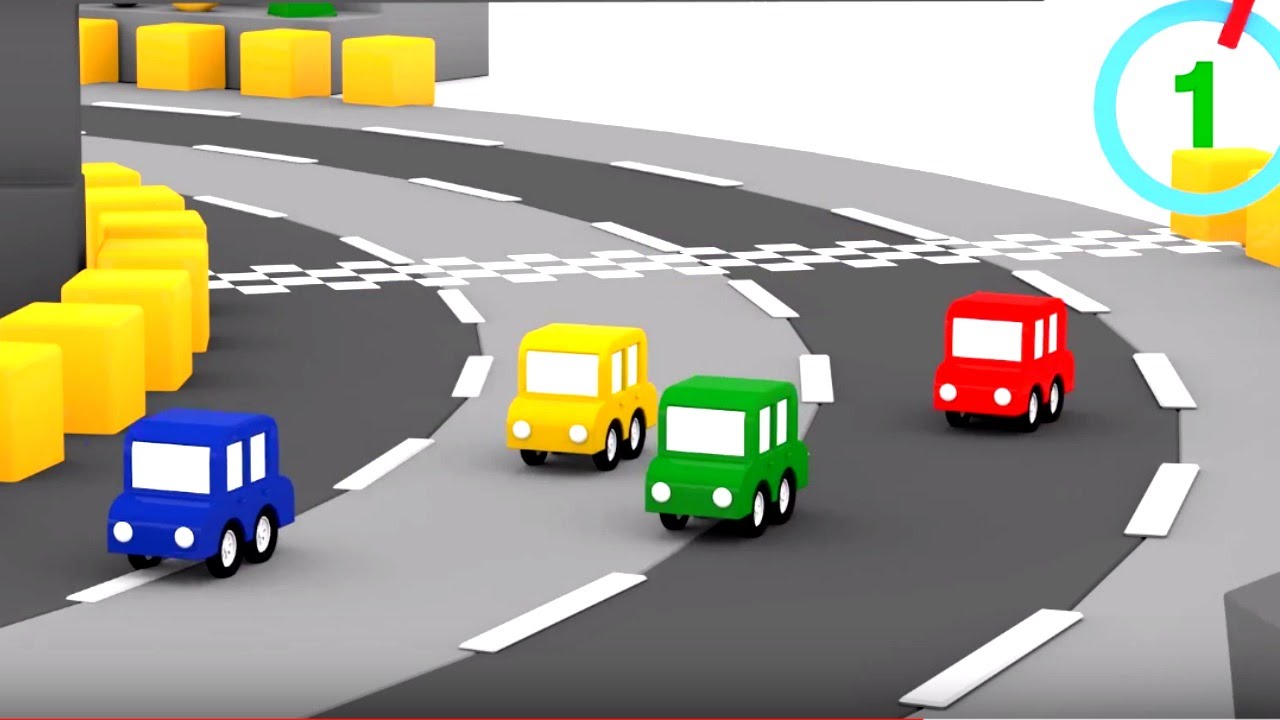 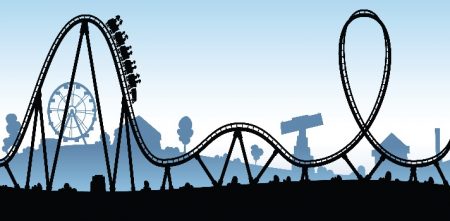 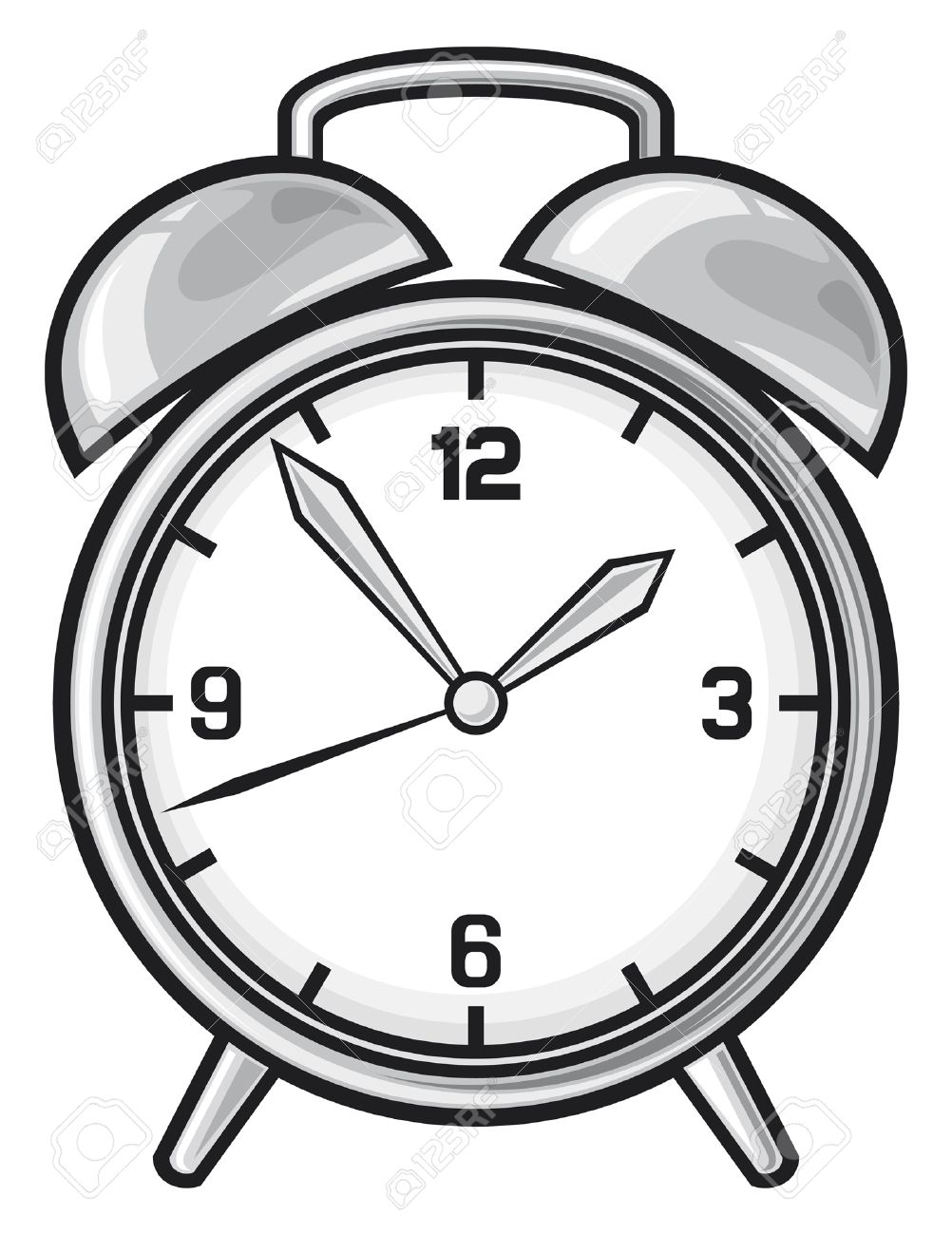 Enviar al correo: grethel_sh@hotmail.com
TIPOS DE MOVIMIENTOS